Restoration of Watsonville Vegetation
The plan:
Assess biodiversity of this plot today
Give data to Jenn & Carla to summarize
Restore with native vegetation
Assess biodiversity afterwards and compare
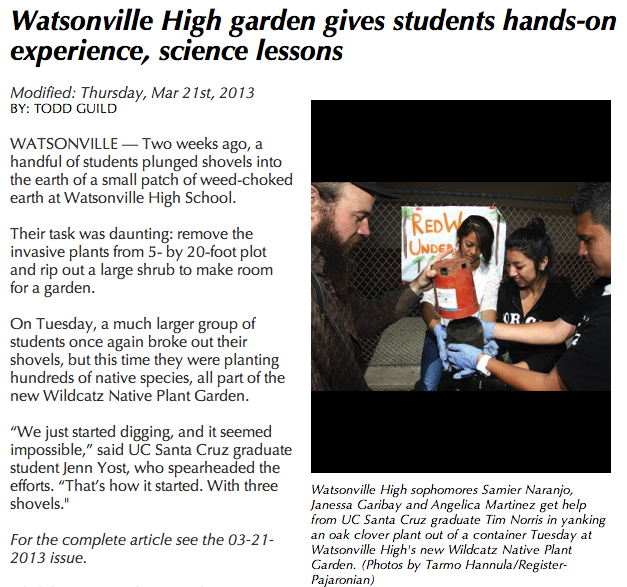 Biodiversity
What is biodiversity?


Why is biodiversity important?


What do healthy ecosystems provide for humans?
[Speaker Notes: Stability in an ecosystem is a balance between competing effects.
Students know biodiversity is the sum total of different kinds of organisms and is affected by alterations of habitats. 
What is biodiversity?
Why is biodiversity important? Show Greg’s chart.
What are some problems with having a single species in an ecosystem.  Disease, medicines, other biodiversity.]
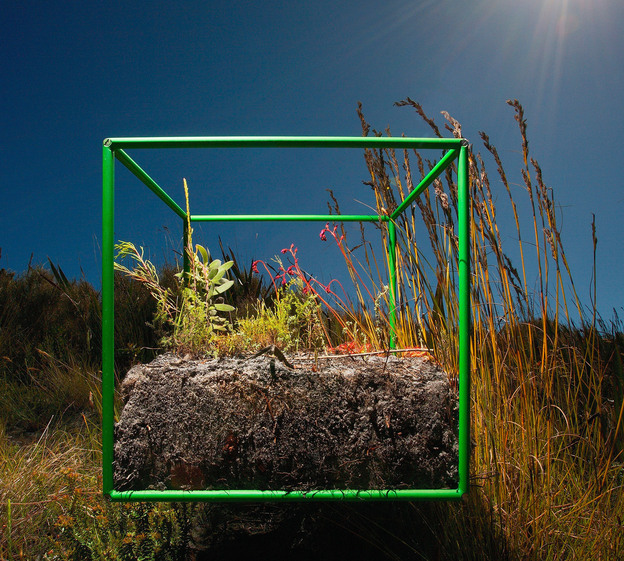 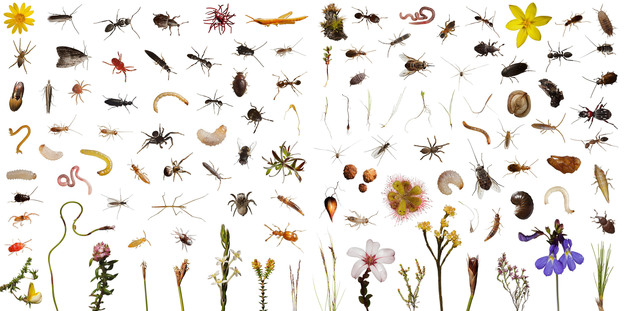 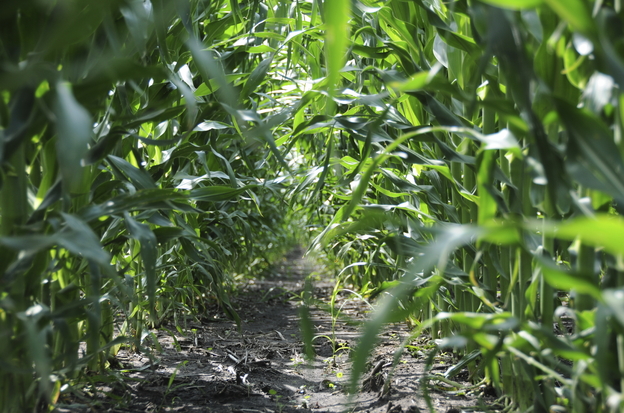 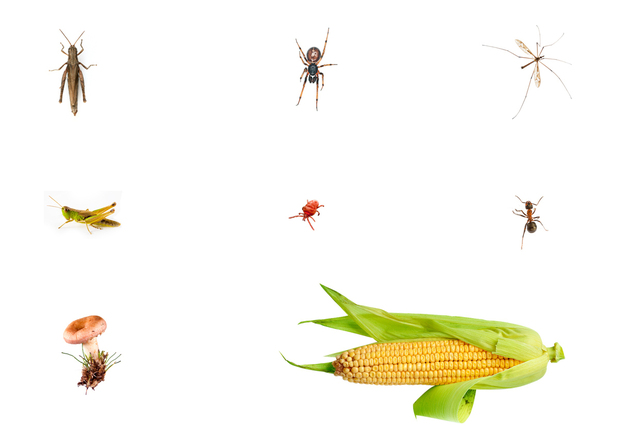 How do we measure biodiversity?
Each of these species are really different…
How do we compare “apples to oranges”?
Many species! 
That is  A LOT of counting.
http://www.npr.org/blogs/krulwich/2012/11/29/166156242/cornstalks-everywhere-but-nothing-else-not-even-a-bee
Biodiversity can be quantified (counted) in many different ways
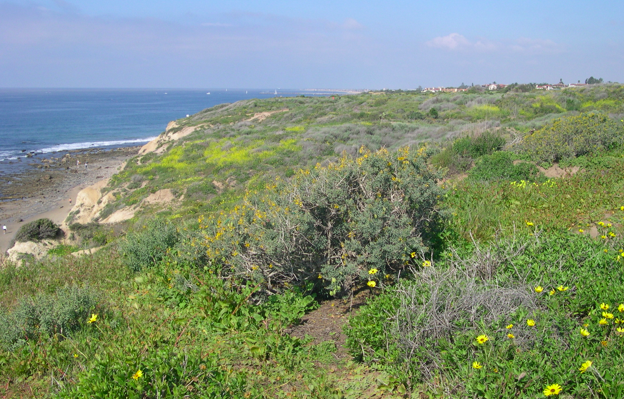 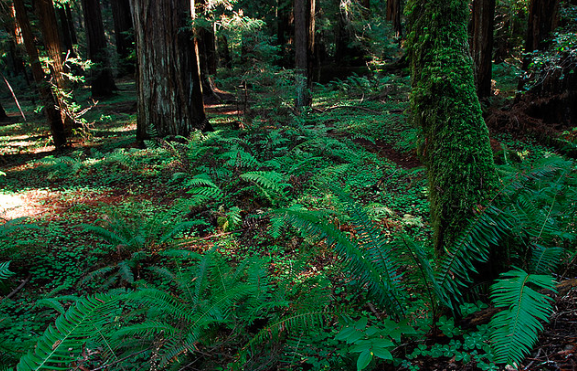 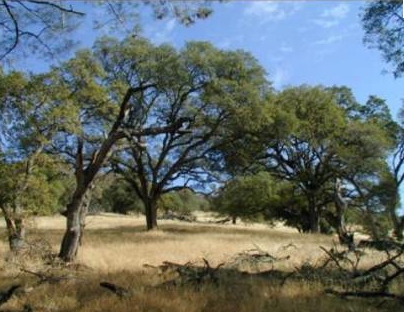 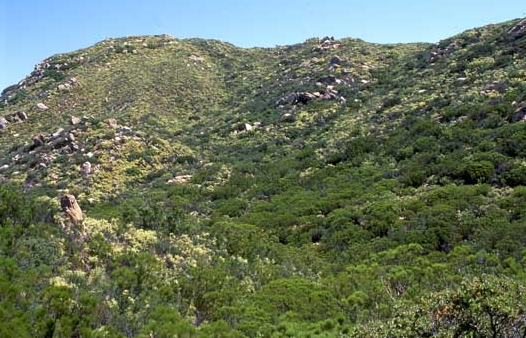 Biodiversity can be quantified (counted) in many different ways
Total number of species
	Plants
		Number of woody species vs. herbaceous species
		Grasses vs. non grasses
		Pollinator types (bee pollinated, wind pollinated, bird pollinated)
		Differences in leaf shapes
		Differences in height
		
	Insects
		Number of species
		Abundance of a single species
		Pollinators vs. non – pollinators